জীব বিজ্ঞান ক্লাশে সবাইকে স্বাগতম
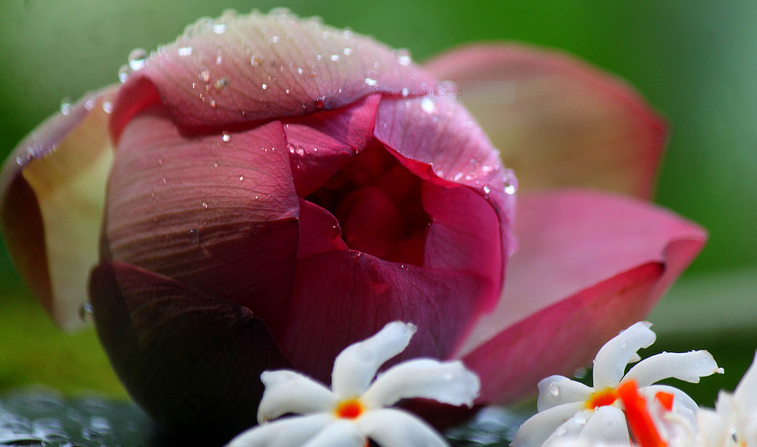 শিক্ষক পরিচিতি
ড. মোঃ আকতারুল ইসলাম
প্রভাষক (জীববিজ্ঞান)
চৌরাপাড়া ফাযিল মাদ্রাসা
নিয়ামতপুর, নওগাঁ।
aktarul944@gmail.com
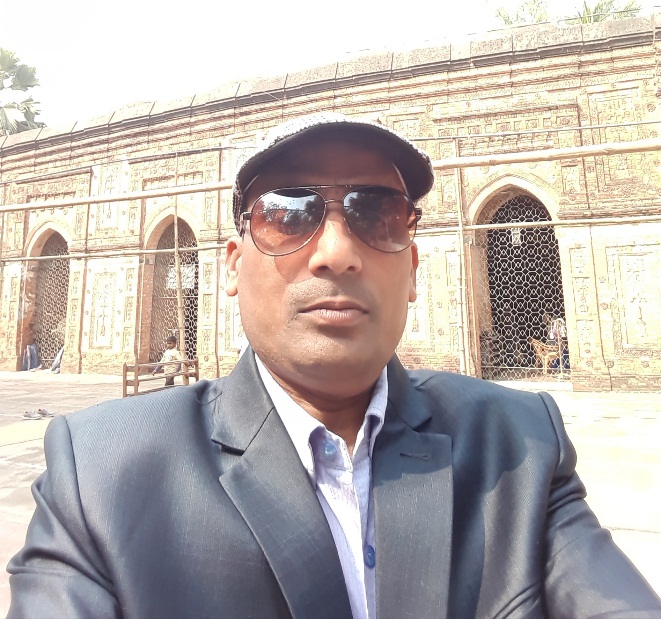 পাঠ পরিচিতি
জীববিজ্ঞান 1ম পত্র
শ্রেণিঃ একাদশ –দ্বাদশ
 অধ্যায়ঃ পঞ্চম
সময়ঃ৫০ মিনিট
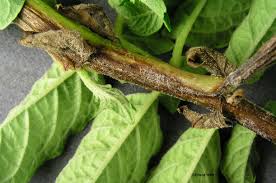 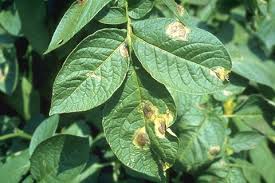 চিত্র গুলি লক্ষ্য কর
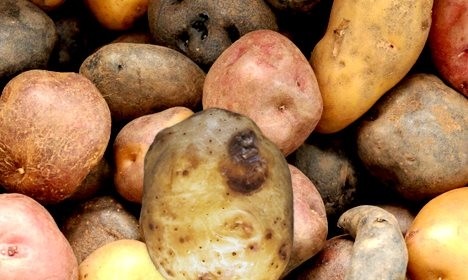 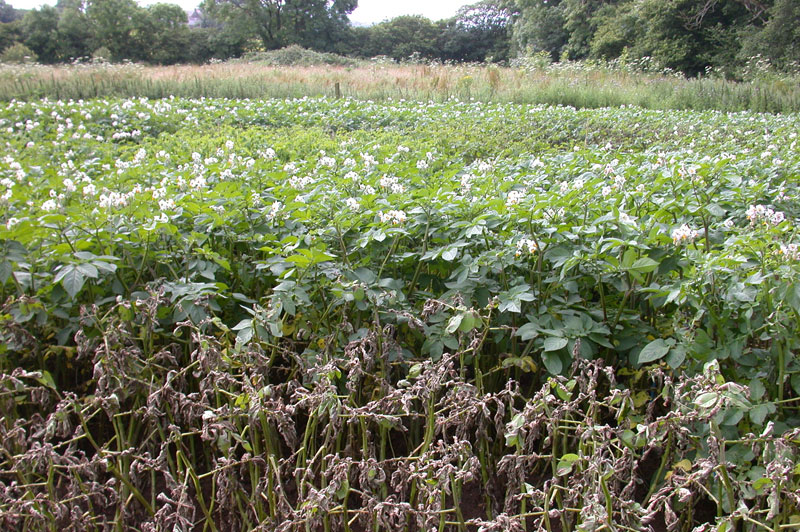 উদ্ভিদের ছত্রাকঘটিত একটি রোগ
গোল আলুর বিলম্বিত ধ্বসা রোগ
Late Blight disease of potato
শিখনফল
এই পাঠ শেষে শিক্ষার্থীরা ---
১। উদ্ভিদের ছত্রাকজনিত রোগ কী তা বলতে পারবে
২। গোল আলুর বিলম্বিত ধ্বসা রোগের কারণ কী তা বলতে পারবে
৩। গোল আলুর বিলম্বিত ধ্বসা রোগের লক্ষণ বর্ণনা করতে পারবে
৪। এই রোগ নিয়ন্ত্রণের পদ্ধতিগুলো ব্যাখ্যা করতে পারবে
আলু গাছের সবচেয়ে ক্ষতিকারক রোগ হলো লেট ব্লাইট, যা বাংলায় বিলম্বিত ধ্বসা রোগ হিসেবে পরিচিত। এ রোগের কারনেই ১৯৪৫ সালে আয়ারল্যান্ডে ভয়াবহ দুর্ভিক্ষ দেখা দেয়। আমাদের দেশে রংপুর, বগুড়া ও রাজশাহী জেলায় যথেষ্ট আলুর চাষ হয়। এসব অঞ্চলে এ রোগটি প্রতি বছর আলু- ফসলের ক্ষতির কারন হয়ে দাঁড়ায়।
একক কাজ
কত সালে আয়ারল্যান্ডে দূর্ভিক্ষ হয়েছিল?
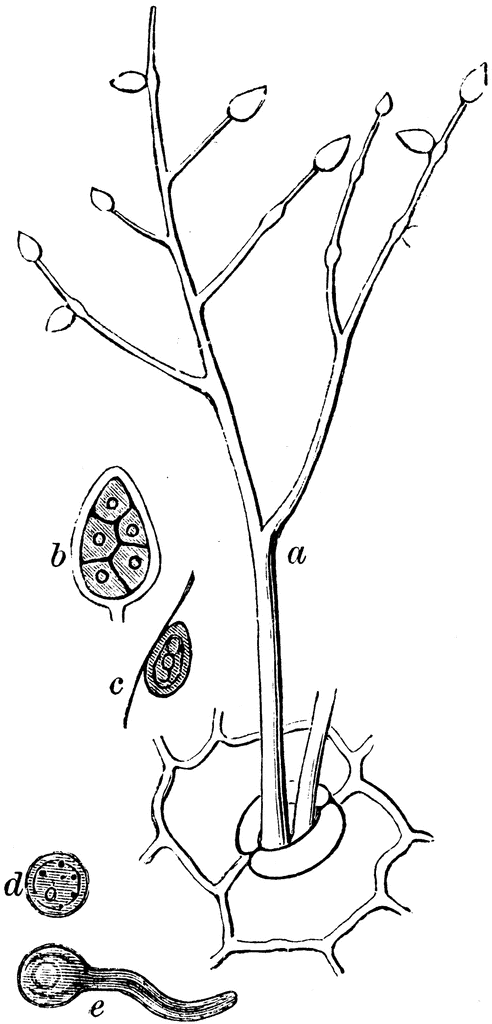 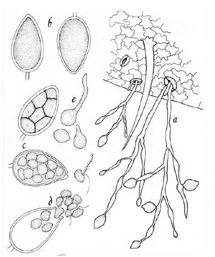 Phytophthora  infestans
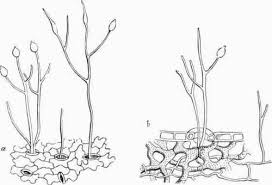 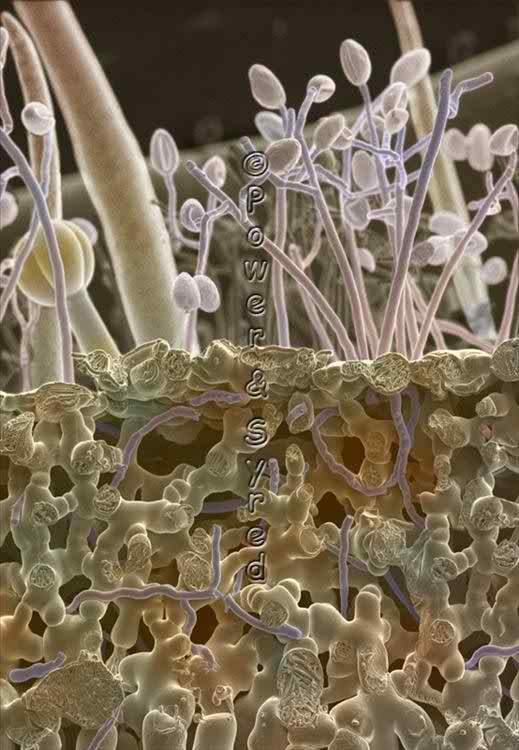 কনিডিয়া
কনিডিওফোর
পোষক কোষের আন্তঃকোষীয় ফাঁকে অবস্থিত মাইসেলিয়াম
গোল আলুর বিলম্বিত ধ্বসা রোগের  জীবানুঃ Phytophthora infestans
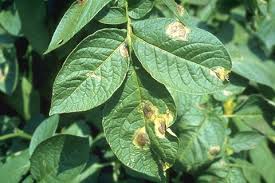 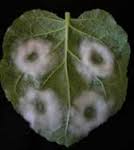 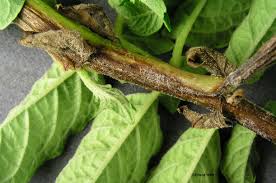 রোগ আক্রমণের পর্যায়ক্রমিক  ধাপ  (রোগলক্ষণ)
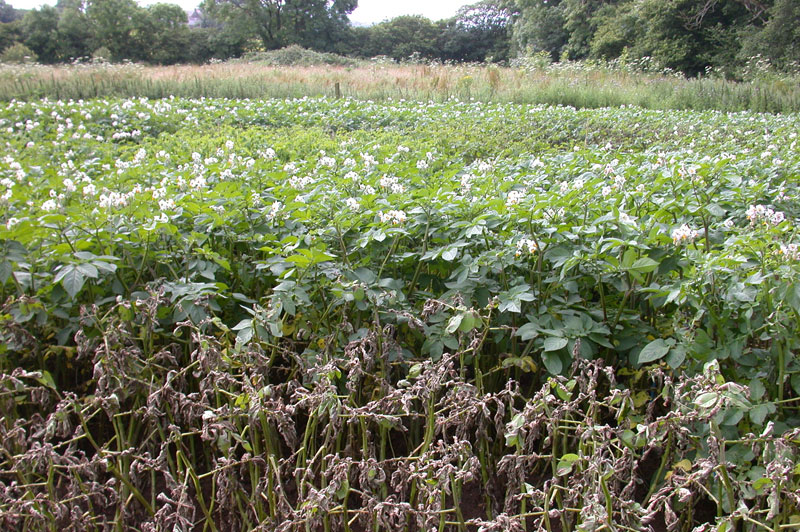 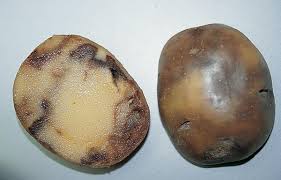 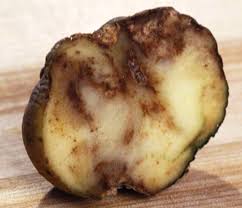 দলীয় কাজ
গোল আলুর বিলম্বিত ধ্বসা রোগের 
২টি করে লক্ষণ লিখ।
রোগ নিয়ন্ত্রণের পদ্ধতি
ছত্রাকনাশক স্প্রে
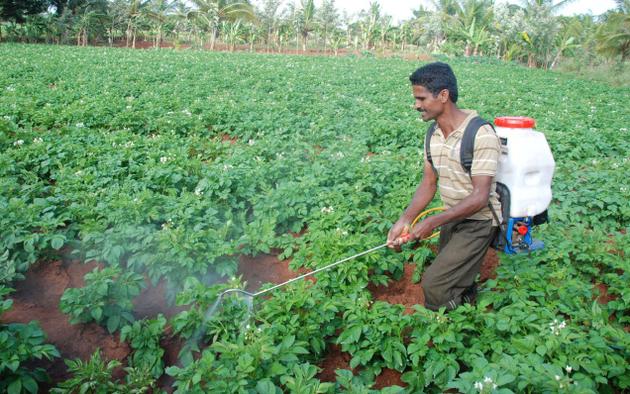 সুস্থ আলু বীজ ব্যবহার
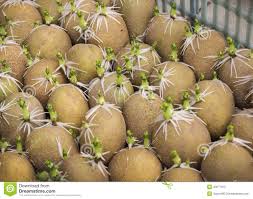 পরিত্যক্ত আবর্জনা পুড়িয়ে ফেলা
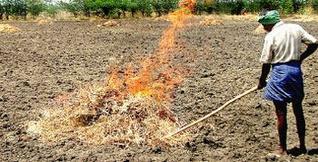 একই জমিতে পর্যায়ক্রমিক ফসল চাষ
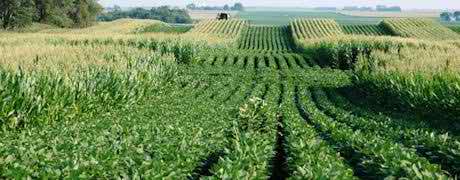 মূল্যায়ন
১।গোল আলুর বিলম্বিত ধ্বসা রোগের প্যাথোজেনের নাম লিখ।

২।গোল আলুর বিলম্বিত ধ্বসা রোগের প্যাথোজেনের কনিডিয়াসহ কনিডিওফোরের চিত্র অঙ্কণ কর।

৩।উদ্ভিদে ছত্রাকজনিত রোগের ক্ষতিকর প্রভাব ব্যাখ্যা কর।
বাড়ির কাজ
তোমার বাড়ির চারপাশে বিভিন্ন উদ্ভিদে ছত্রাকজনিত রোগ খুঁজে পেলে উদ্ভিদের রোগলক্ষণগুলো ছকে লিপিবদ্ধ করে আানবে।
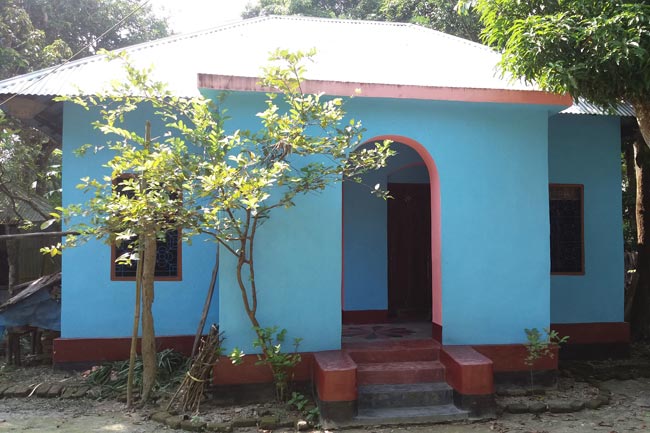 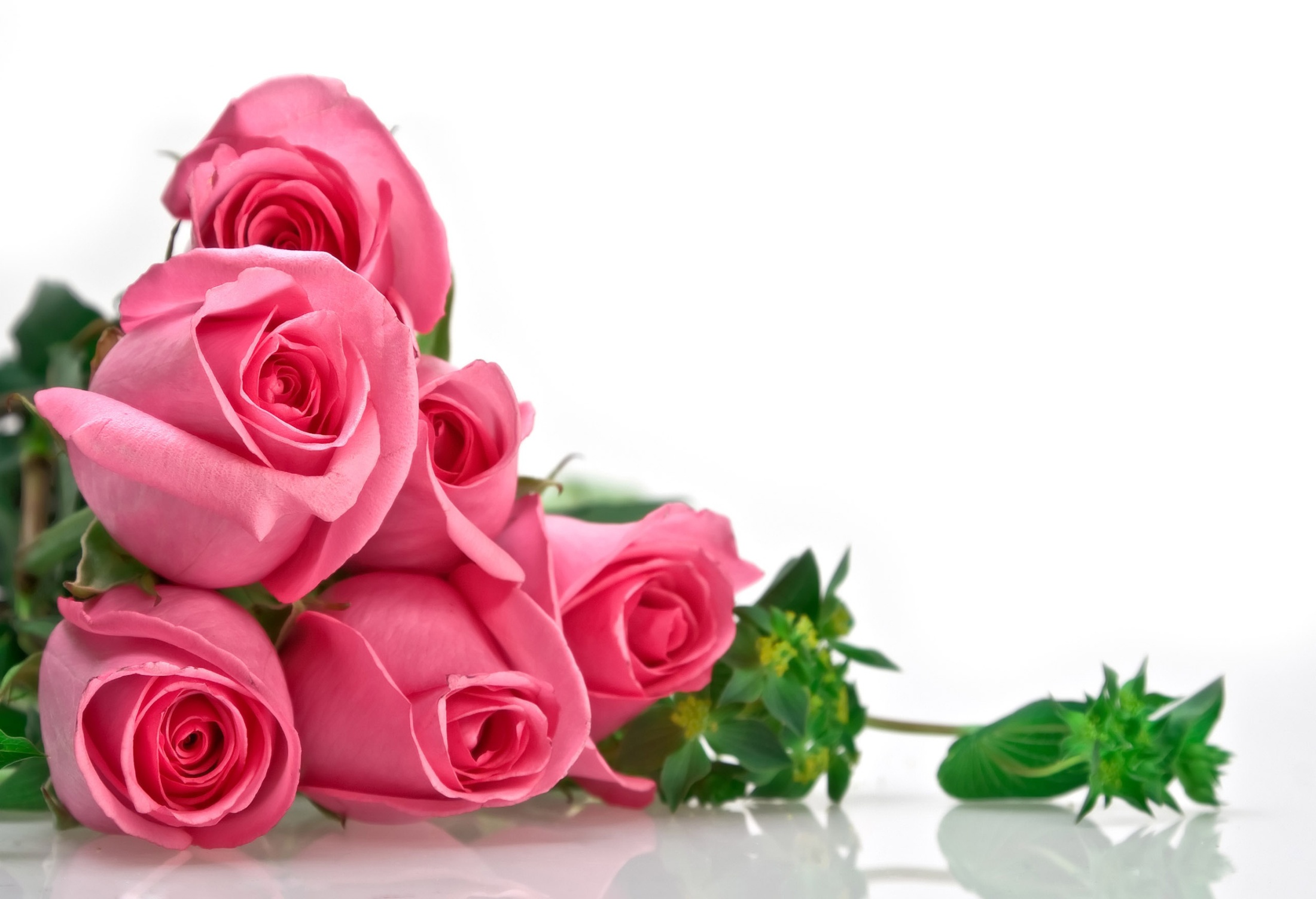 ধন্যবাদ